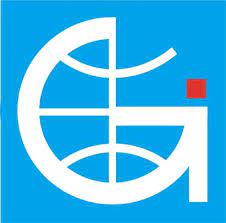 Үзэл бодлоо чөлөөтэй илэрхийлэх эрх ба мэдэх эрхийн хэрэгжилт2023
Л.Галбаатар
Глоб интернэшнл төвийн Удирдах зөвлөлийн гишүүн, хуульч
АГУУЛГА
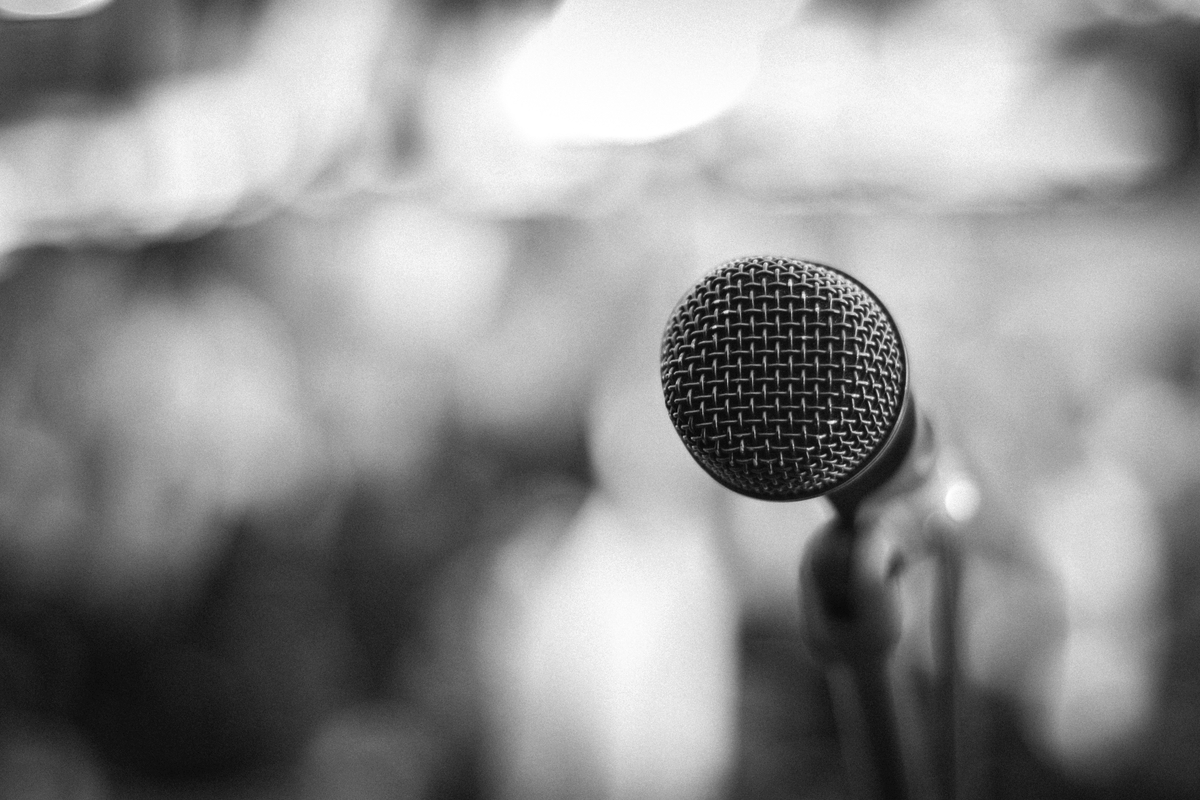 01
ҮЗЭЛ БОДЛОО ЧӨЛӨӨТЭЙ ИЛЭРХИЙЛЭХ ЭРХ
МЭДЭХ ЭРХ
02
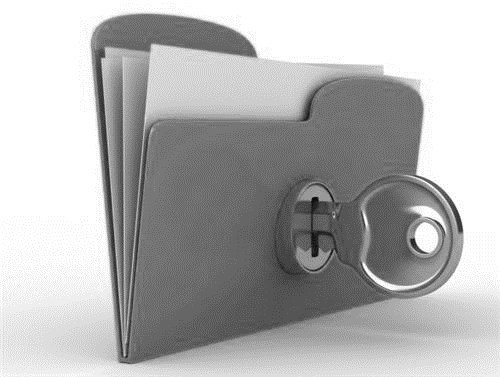 03
ЗӨВЛӨМЖ
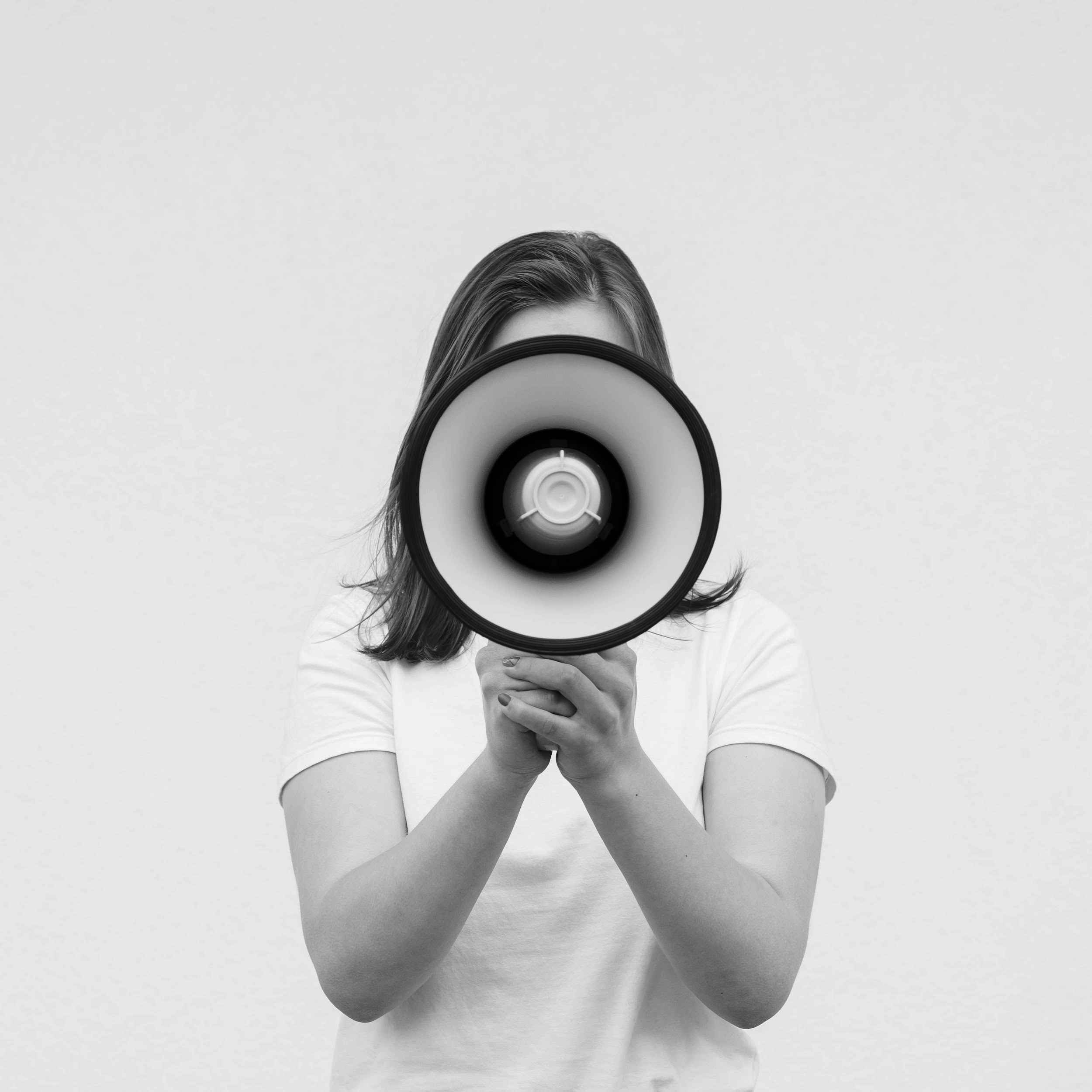 01
ҮЗЭЛ БОДЛОО ЧӨЛӨӨТЭЙ ИЛЭРХИЙЛЭХ ЭРХ
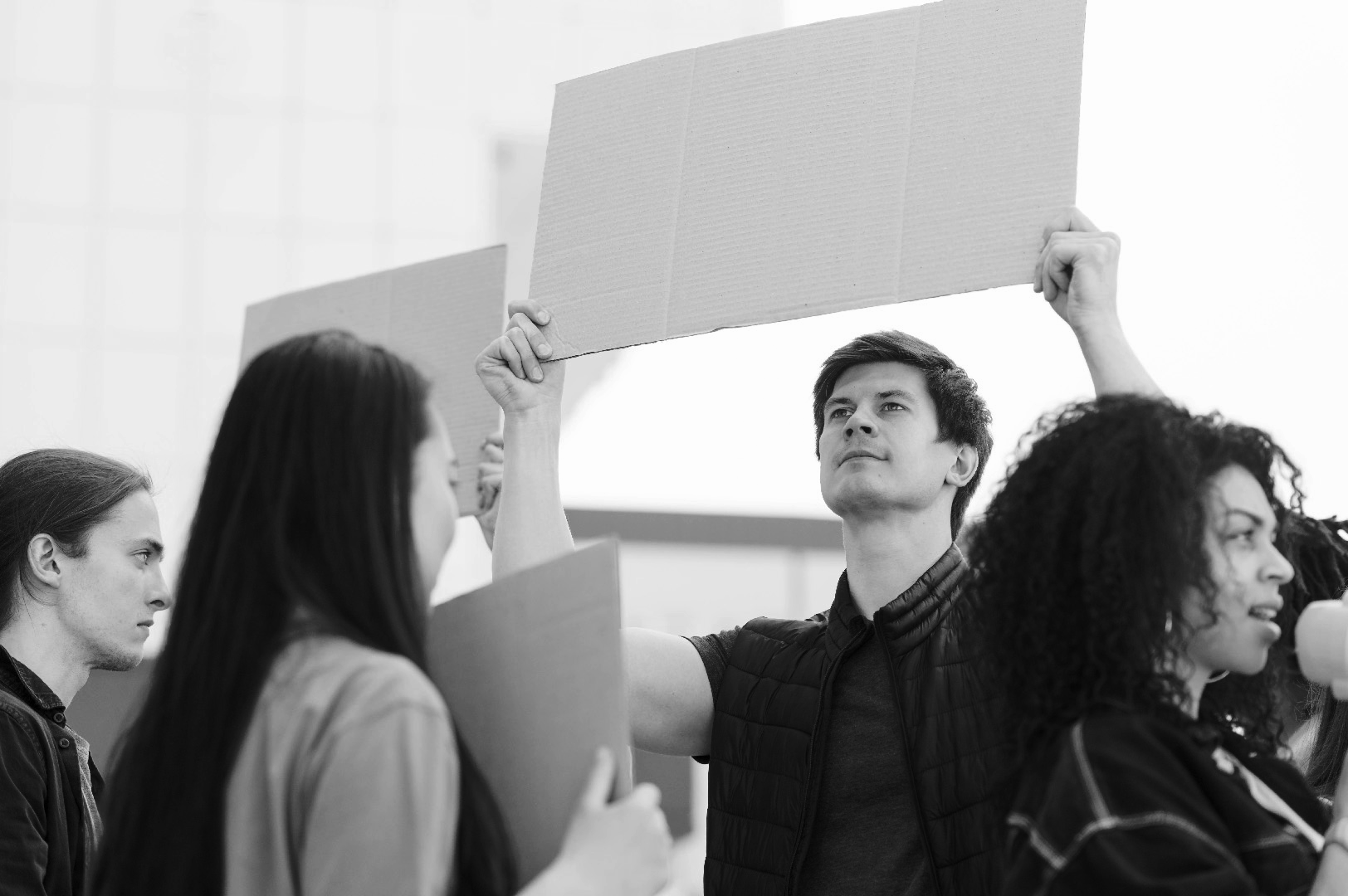 Дэлхий даяарх хүний эрх хамгаалагчийн эсрэг халдлага /салбараар/
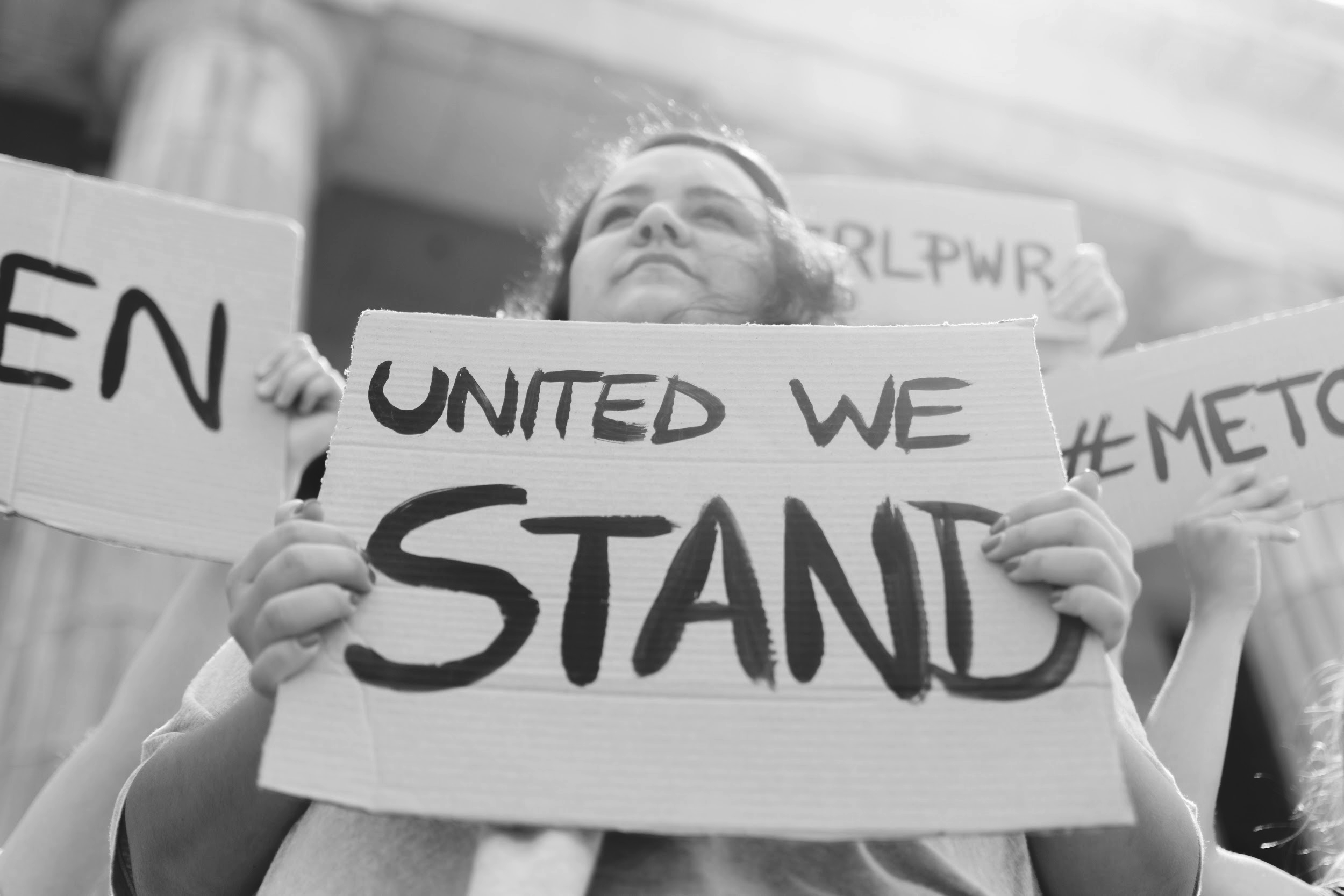 Front Line Defenders: GLOBAL ANALYSIS.4 April 2023
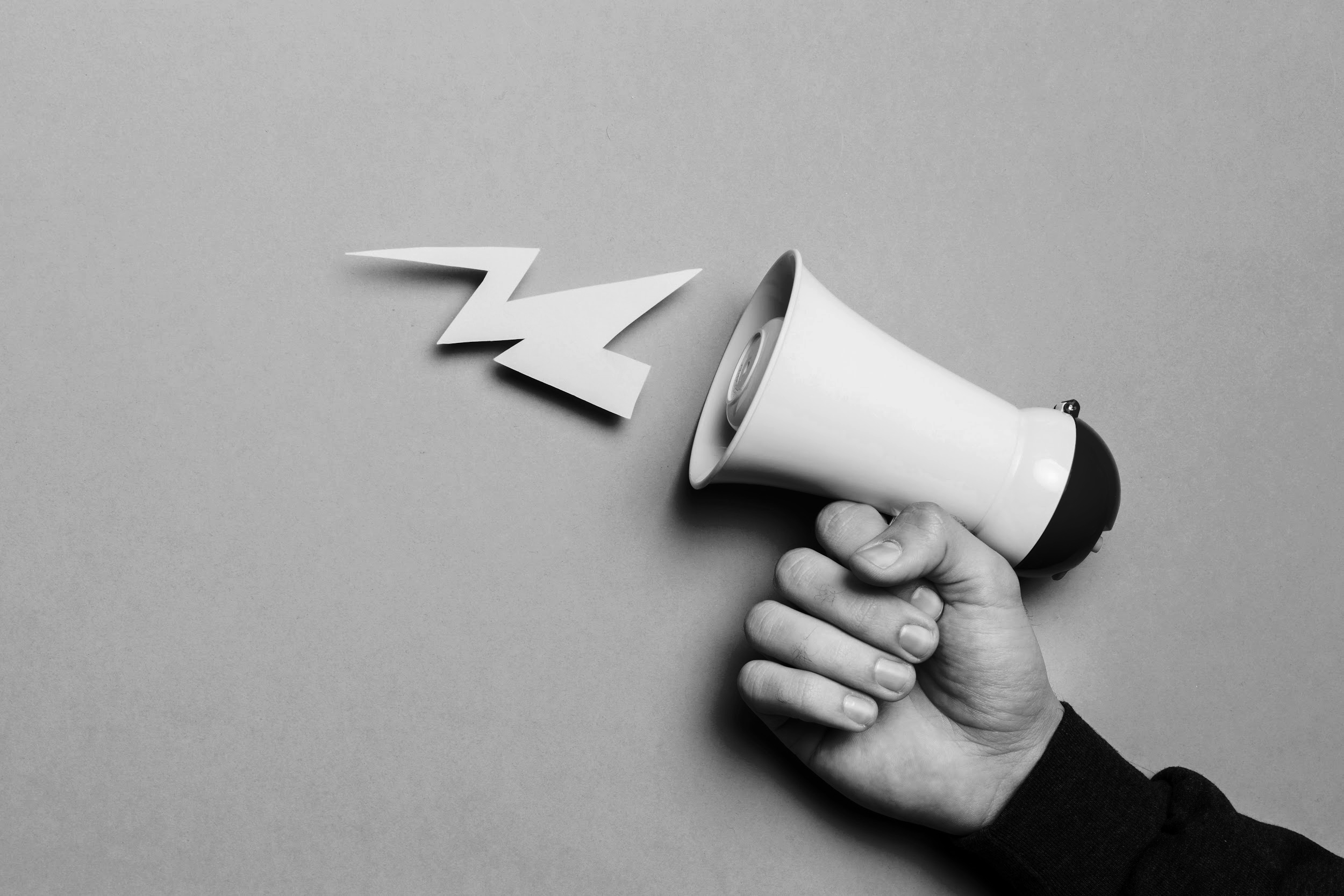 “Худал мэдээлэл тараах” гэмт хэрэгт буруутгагдах
Эрүүгийн хуулийн 13.14 дүгээр зүйлд заасан “худал мэдээлэл тараах” буюу гүтгэх гэмт хэрэг: shuukh.mn – 72 хэрэг.
НҮБ-ын Хүний эрхийн зөвлөлийн зөвлөмж
2015.05.05
2020.11.04
Эрүүгийн хуулийн гүтгэлэг, доромжлолтой холбоотой зүйл заалтыг шүүмжлэлийг таслан зогсоох зорилгоор ашиглахгүй байх
Гүтгэх үйлдлийг гэмт хэрэгт тооцохгүй байх арга хэмжээ авах замаар сэтгүүлч, хэвлэл мэдээллийн ажилтан болон иргэний нийгмийн идэвхтнүүд ямарваа шийтгэл хүлээхээс айж эмээх зүйлгүйгээр үйл ажиллагаагаа олон улсын стандартын дагуу чөлөөтэй явуулах нөхцөлийг хангах
“Шүүхийн өмнөх шатанд байгаа хүнийг заавал цагдан хорьж байх нийтлэг журам байх албагүй бөгөөд шүүх хуралд оролцох, шүүн таслах ажиллагааны аль ч шатанд байлцах, шаардлагатай тохиолдолд, шүүхийн шийдвэр гүйцэтгэхэд байх баталгаа гаргаж өгсөн бол этгээдийг суллаж болно.”
—Иргэний болон улс төрийн эрхийн тухай олон улсын пактын 9 дүгээр зүйлийн 3 дахь хэсгээс
Цахим орчин дахь үзэл бодлоо чөлөөтэй илэрхийлэх эрх
2012.7 - A/HRC/RES/20/8
2016.12 - A/RES/71/199
НҮБ-ын Ерөнхий Ассамблей “интернэттэй байх нь хүний эрх” гэж тунхагласан тогтоол гаргасан
НҮБ-ын Хүний эрхийн зөвлөл “Хүмүүсийн оффлайн орчин дахь эрхүүд, тэр дундаа үзэл бодлоо илэрхийлэх эрх онлайн орчинд нэгэн адил хамгаалагдах ёстой” гэж тэмдэглэсэн
2018.7 - A/HRC/38/L.10/Rev.1
2013.12 - A/RES/68/167
НҮБ-ын Хүний эрхийн зөвлөлөөс интернэтэд үзэл бодлоо илэрхийлэх эрх чөлөөг хууль бусаар хязгаарлаж олон улсын хэм хэмжээг зөрчиж байгааг буруушаасан
НҮБ-ын Ерөнхий Ассамблейгаас “Цахим орчинд халдашгүй байх эрхийг хэрэгжүүлэх” тогтоолдоо интернэтэд үзэл бодлоо илэрхийлэх эрх, эрх чөлөөг тусгайлан баталгаажуулсан
Цахим орчин дахь үзэл бодлоо чөлөөтэй илэрхийлэх эрх
“Зөвхөн хууль ёсны ба зайлшгүй шаардлагатай байх, арга зам нь тохиромжтой байх хэм хэмжээний дагуу хараат бус, бие даасан шүүх эрх мэдлийн байгууллагын шийдвэр, захирамжийн дагуу контентыг хязгаарлаж болно”
Иргэний хэсэг бүлэг, олон нийтийн интернэт болон дижитал технологи ашиглах эрхийг хязгаарлах, тасалдуулах аливаа үйл ажиллагааг төрөөс хэрэгжүүлэх ёсгүй
НҮБ-ын Үзэл бодлоо чөлөөтэй илэрхийлэх эрхийг хамгаалах, дэмжих асуудлаарх Тусгай илтгэгч, 2018
[Speaker Notes: НҮБ-ын Үзэл бодлоо чөлөөтэй илэрхийлэх эрхийг хамгаалах, дэмжих асуудлаарх Тусгай илтгэгч “Зөвхөн хууль ёсны ба зайлшгүй шаардлагатай байх, арга зам нь тохиромжтой байх хэм хэмжээний дагуу хараат бус, бие даасан шүүх эрх мэдлийн байгууллагын шийдвэр, захирамжийн дагуу контентыг хязгаарлаж болно” A/HRC/38/35 para. 66.]
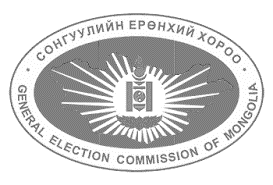 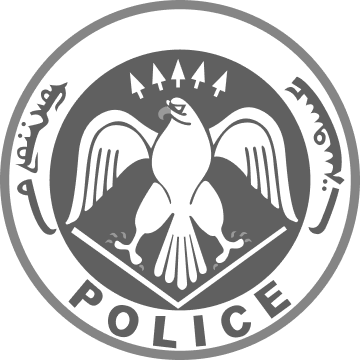 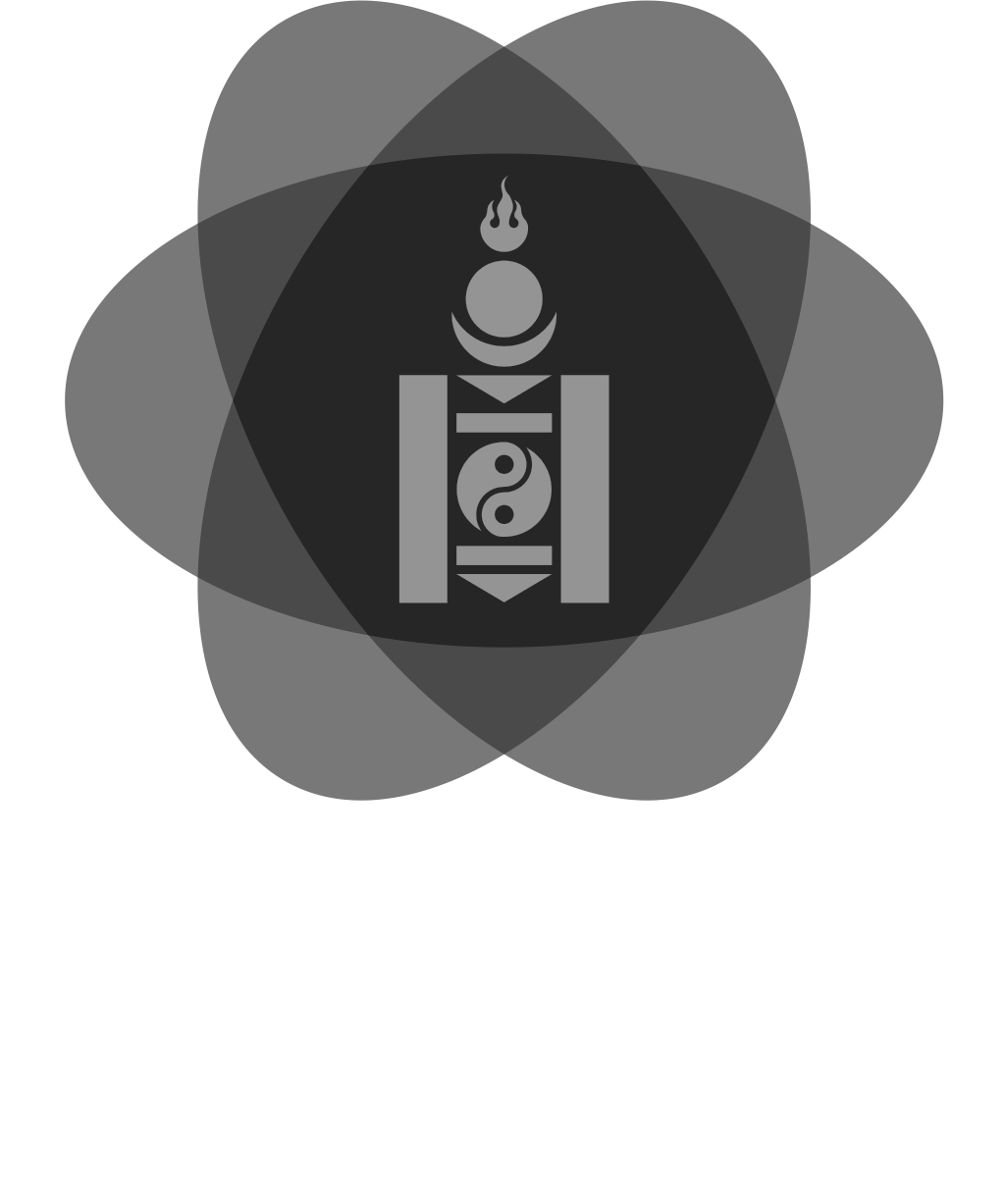 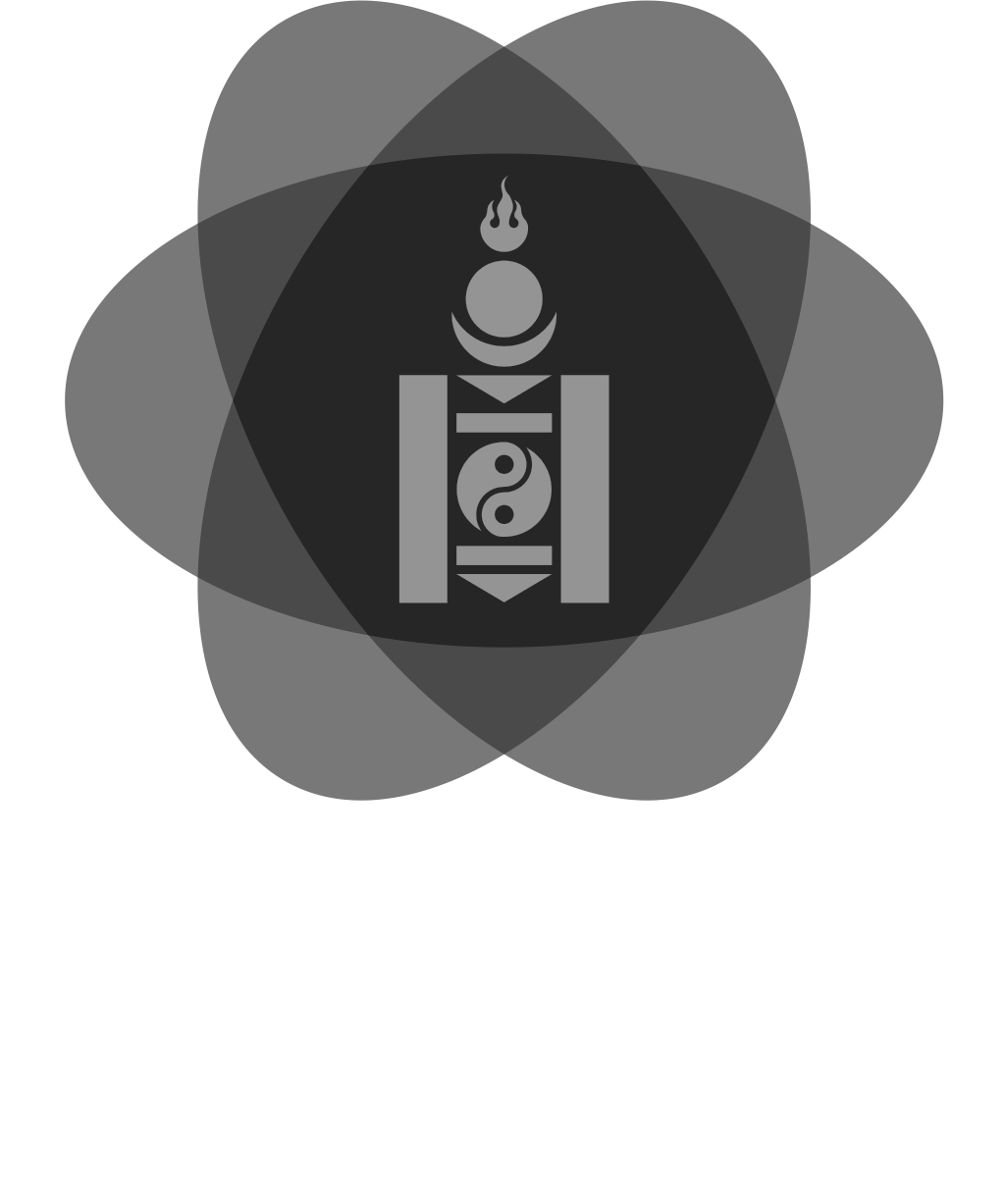 Зөвхөн эрх бүхий байгууллагын дүгнэлт, саналд тулгуурлан цахим орчин дахь агуулгыг хязгаарлах, устгахад чиглэсэн байх бөгөөд тэрхүү дүгнэлт, саналд хөндлөнгийн этгээд буюу шинжээчийн дүгнэлт гаргуулах нөхцөл тусгагдаагүй нь цахим орчин дахь мэдээллийн төөрөгдөл, үзэн ядалтыг дэвэргэсэн агуулгаас хамгаалах нэрийн дор үзэл бодлоо чөлөөтэй илэрхийлэх, мэдээлэл хайх, олж авах, түгээх эрхийг зохисгүйгээр хязгаарлах бодит эрсдэлтэй.
ХХЗХ - 2011
“Тоон контентийн үйлчилгээний зохицуулалтын ерөнхий нөхцөл шаардлага”
СЕХ - 2020
“Цахим орчин ашиглан сонгуулийн сурталчилгаа явуулах, түүнд хяналт тавих журам”
ЦЕГ, ХХЗХ - 2020
“Цар тахлын талаар олон нийтийг төөрөгдүүлэх, илт худал мэдээлэл цахим орчинд тархахаас сэргийлэх зорилгоор цахим орчинд зохицуулалт хийх журам”
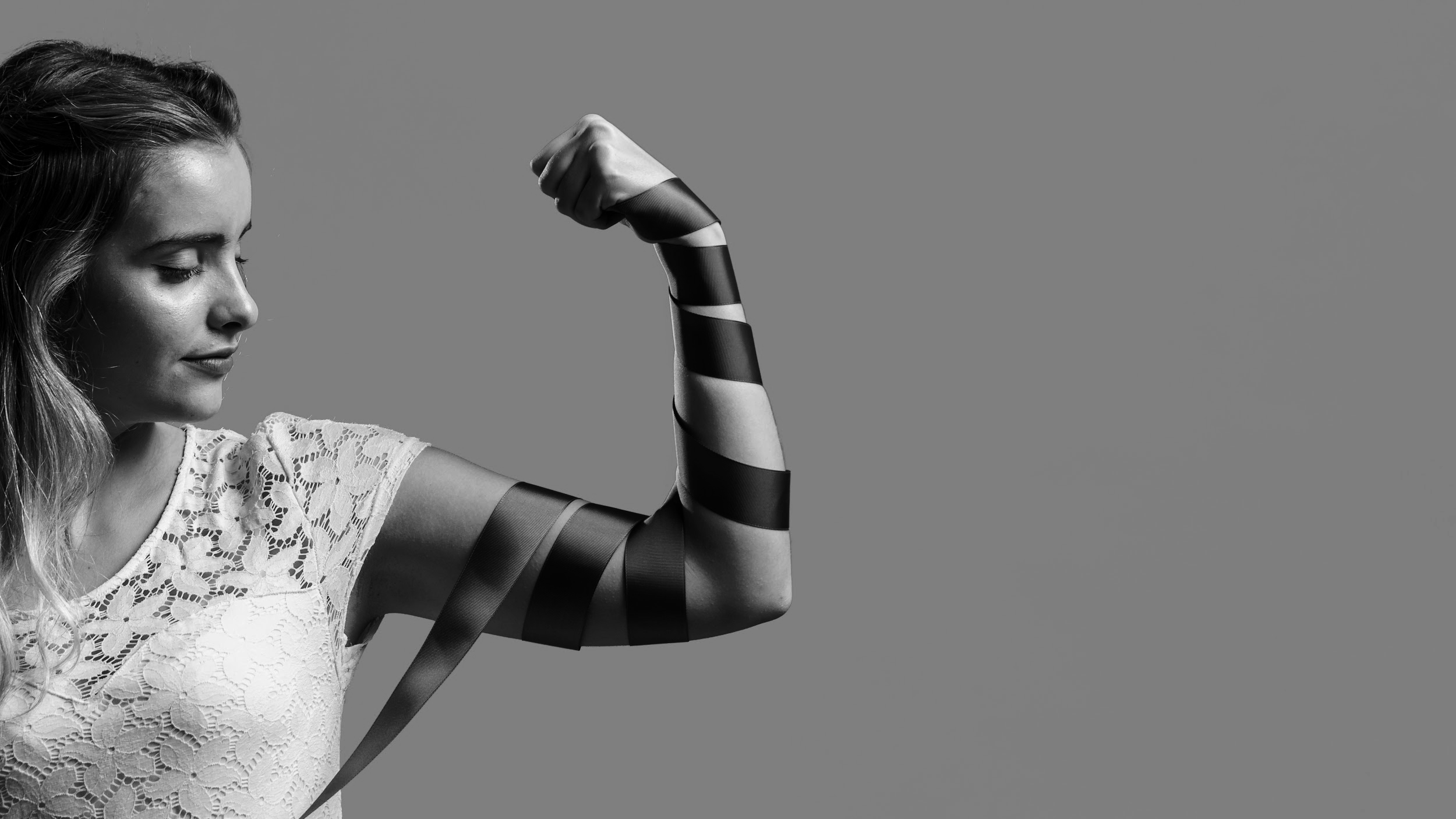 02
МЭДЭХ ЭРХ
Сэтгүүлчийн аюулгүй байдлын үзүүлэлт
79.4 /100 оноо
71 /180 байр
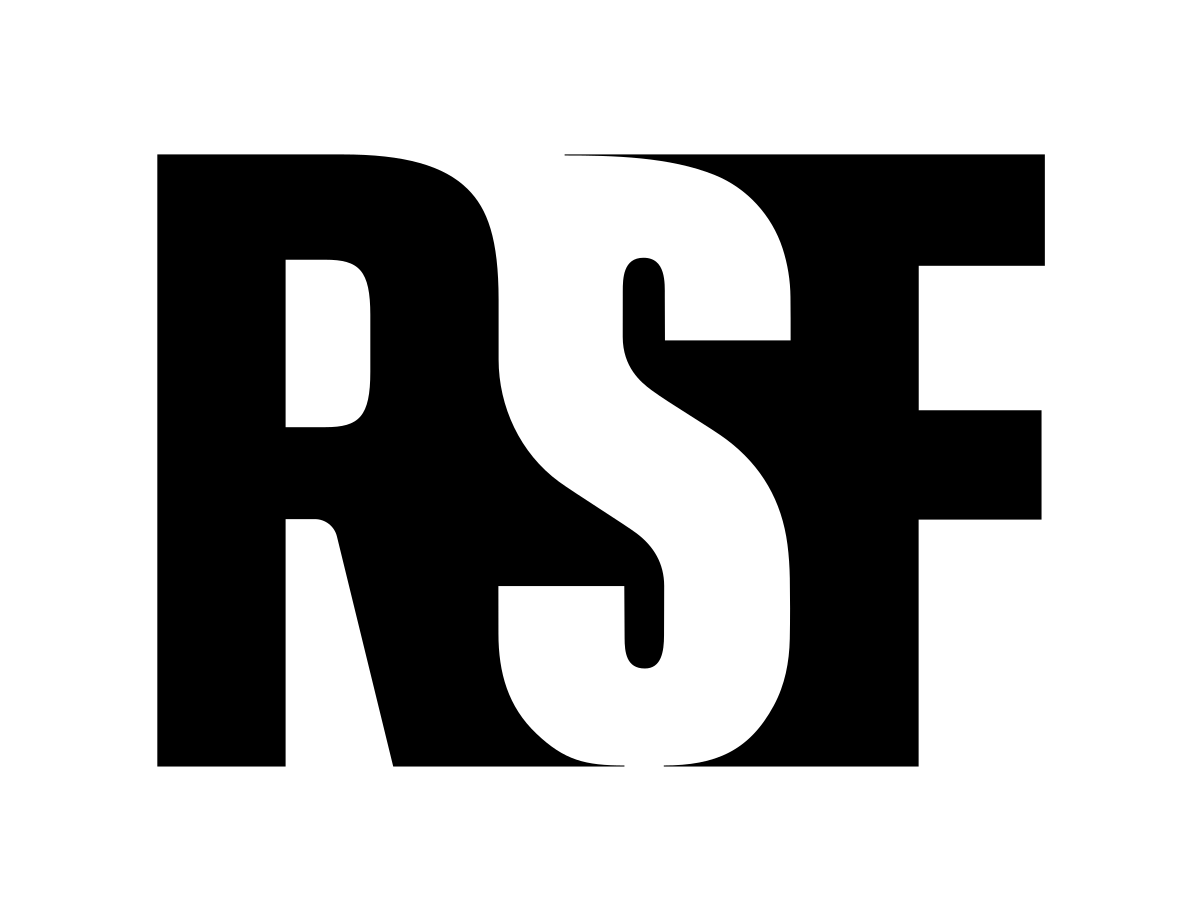 Үйл ажиллагаанд тулгардаг асуудал
Сэтгүүлчийн эсрэг гэмт хэрэг: нийт 12 сэтгүүлч хохирсон
Эх сурвалж: Цагдаагийн ерөнхий газар
Сэтгүүлчийг нууц эх сурвалжаа илчлэхийг албадах тохиолдол
50%
Нээлттэй, хаалттай, хязгаарлалттай мэдээллийн тоо
Мэдээллийг ил тод болгосон байдал:43.9%
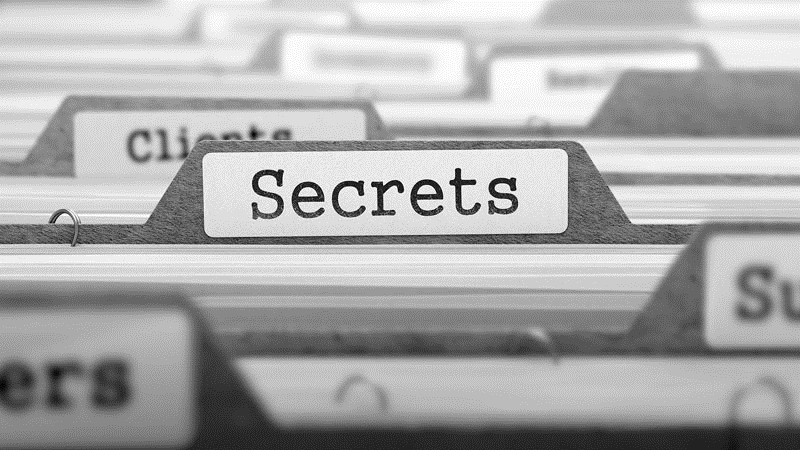 Мэдээлэл авах хүсэлтийн дагуу мэдээлэл бүрэн өгсөн байдал:
36.4%
8.6.22.хууль болон олон улсын гэрээгээр нээлттэй байхаар заасан бусад мэдээлэл
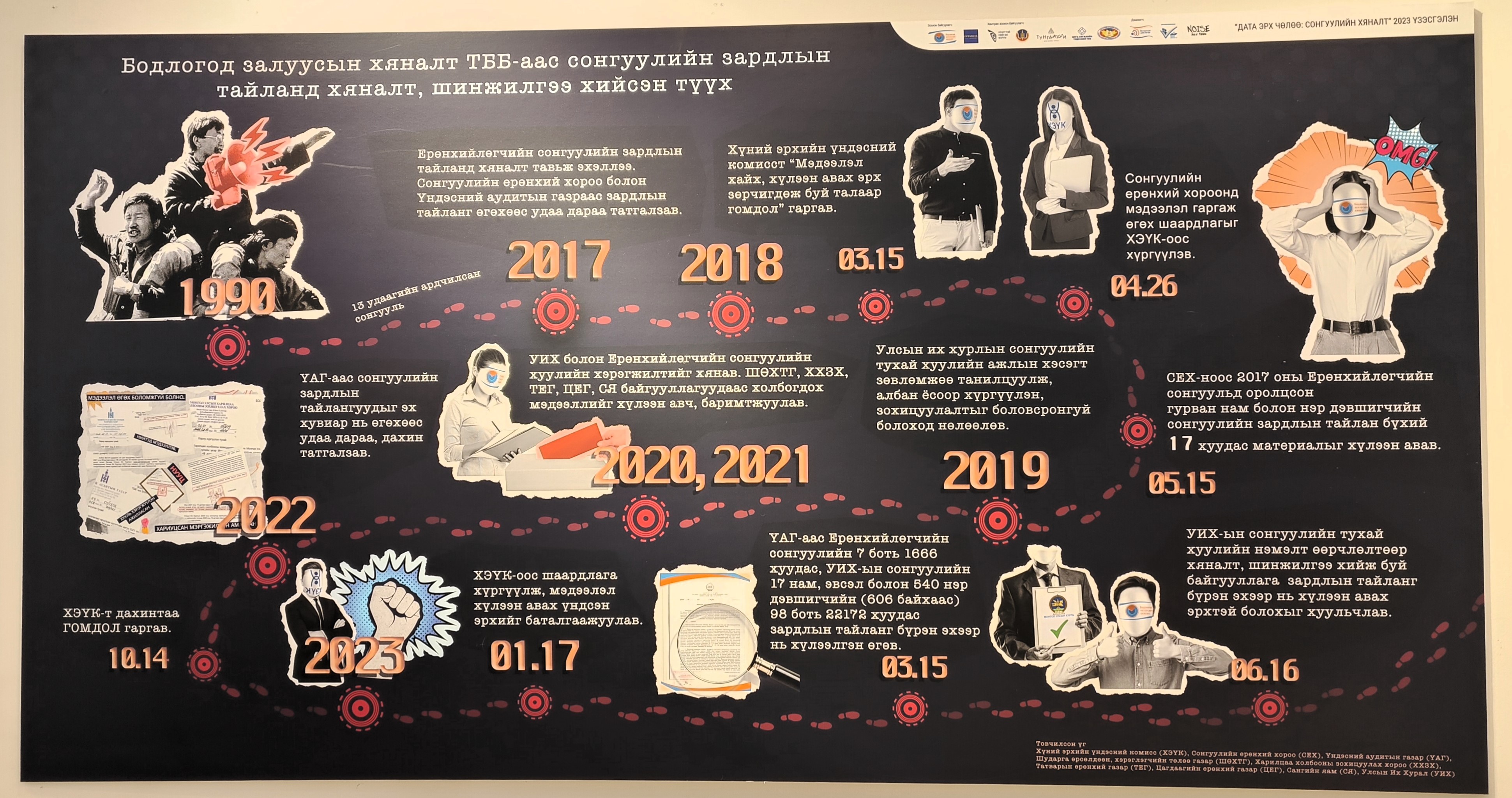 19.11 дүгээр зүйл.Төрийн нууцыг хууль бусаар олж авах
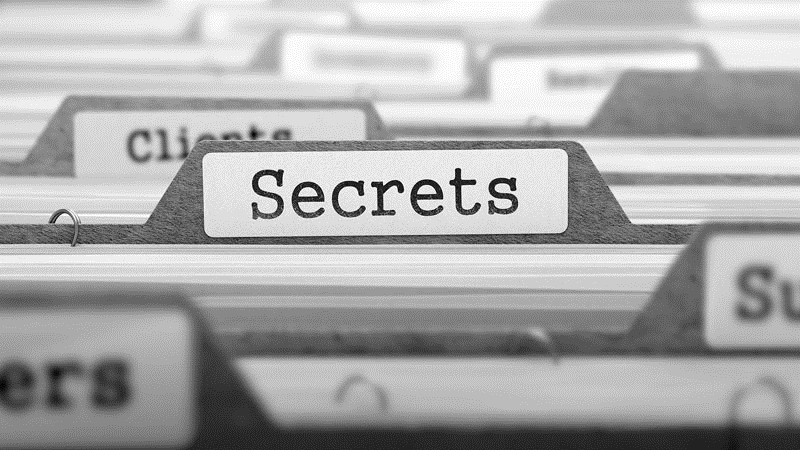 1.Төрийн нууцад хамаарах мэдээ, баримт, эд зүйлсийг хулгайлсан, цуглуулсан, хадгалсан нь эх орноосоо урвах, тагнуул хийх гэмт хэргийн шинжгүй бол 6 сараас 3 жил хүртэл хугацаагаар зорчих эрхийг хязгаарлах, эсхүл 6 сараас 3 жил хүртэл хугацаагаар хорих ял шийтгэнэ.
21.9 дүгээр зүйл.Мөрдөн шалгах ажиллагааны нууцыг задруулах
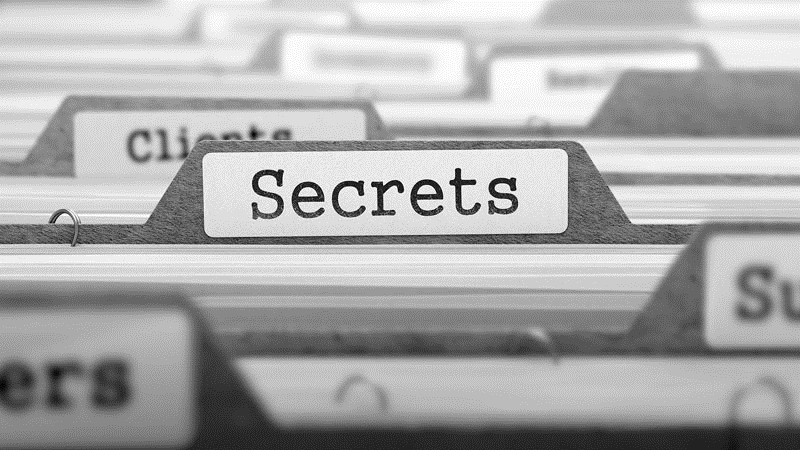 1.Мөрдөн шалгах ажиллагааны талаарх баримт, мэдээллийг олж мэдсэн хүн мөрдөн шалгах ажиллагааны талаарх баримт, мэдээллийг задруулсан бол 451 нэгжээс 5400 нэгжтэй тэнцэх хэмжээний төгрөгөөр торгох, эсхүл 240 цагаас 720 цаг хүртэл хугацаагаар нийтэд тустай ажил хийлгэх, эсхүл 1 сараас 1 жил хүртэл хугацаагаар зорчих эрхийг хязгаарлах ял шийтгэнэ.
Зөвлөмж
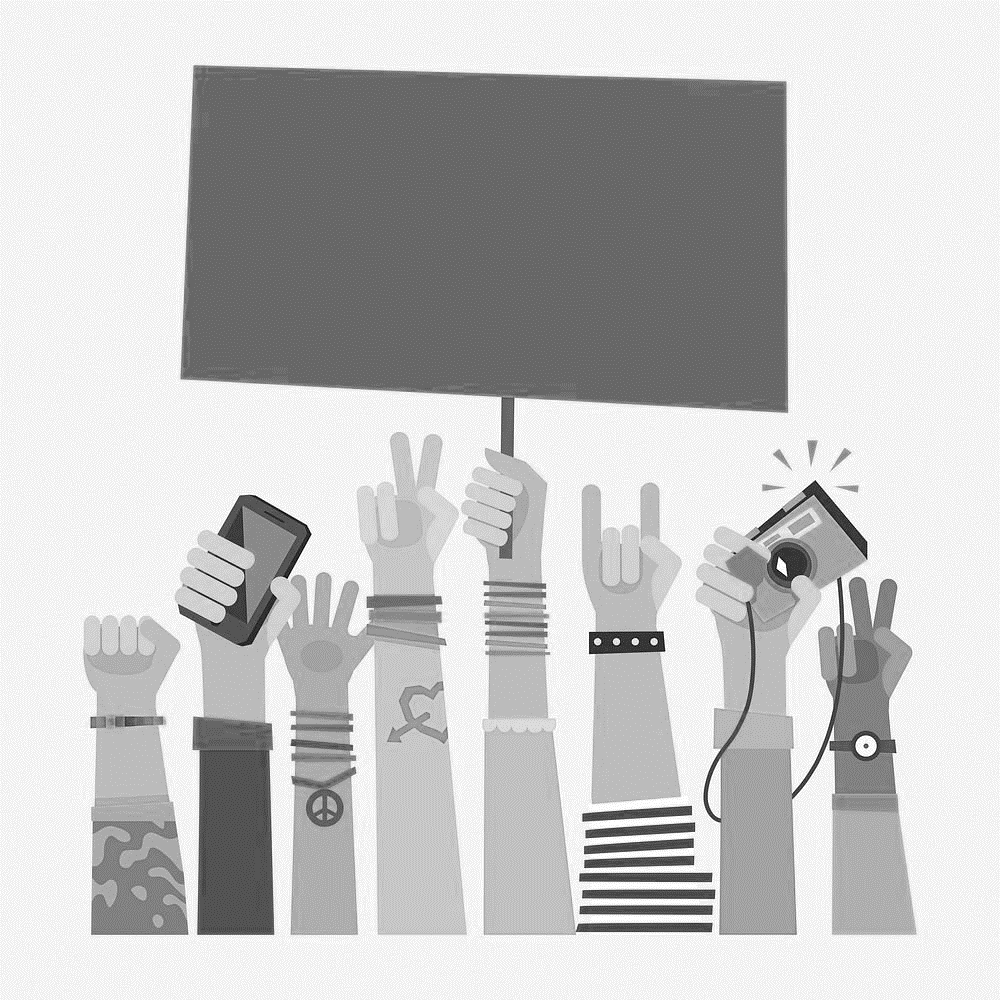 Эрүүгийн хуулийн 13.14 дүгээр зүйл, 19.11 дүгээр зүйл болон 21.9 дүгээр 1 дэх хэсгийг  хүчингүй болгох
Гэмт хэргийн төрөл, ял шийтгэлийн хэмжээнээс үл хамааран нийтлэг цагдан хорих заалтыг хүчингүй болгох
Цахим хуудас, цахим контентыг зөвхөн шүүхийн шийдвэрээр хаах, хязгаарлах
Төрийн нууцын жагсаалтыг зөвхөн хуулиар батлах
Сэтгүүлчийн нууц эх сурвалж, шүгэл үлээгчийг хамгаалах хууль тогтоомж батлах
Мэдээллийн ил тод байдалд тавих хяналтыг сайжруулах